(NO) ME GUSTA/ MOLESTA/ IMPORTA/ FASTIDIA…(QUE) + INFINITIVO o SUBJUNTIVO
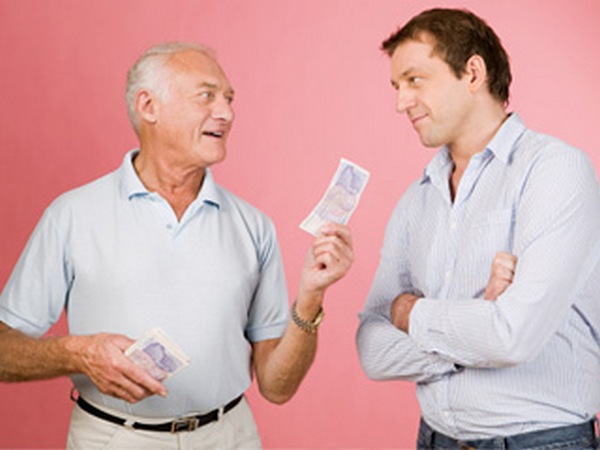 ¿Te importa prestarme 6 euros?




Mamá, ¿te importa que Misi pase la noche en casa?
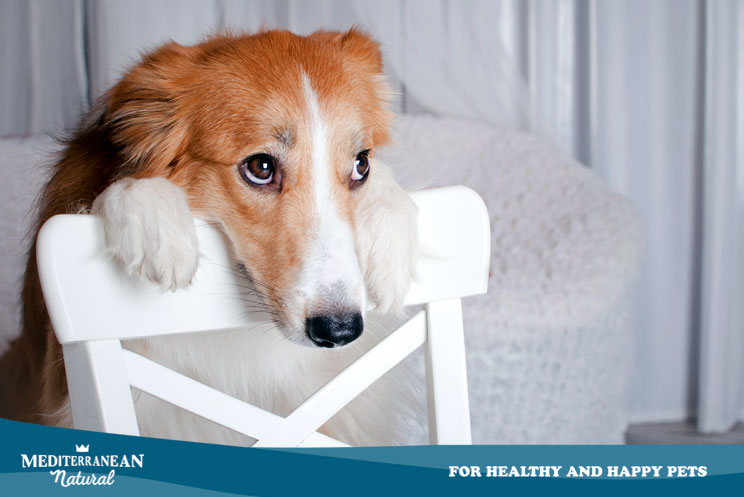 INFINITIVO
Cuando el sujeto lógico de los dos verbos es el mismo.
No le gusta ni esquiar ni nadar.
A mí me fastidia llegar tarde.

SUBJUNTIVO
Cuando el sujeto lógico de los verbos no es el mismo:
A mi madre no le gusta que yo esquíe.
        (ella)                              (yo)
A mí me fastidia que siempre llegues tarde.
        (yo)                                (tú)